Wy nie wiecie, a ja wiem, jak rozmawiać trzeba z psem…
O psim języku, czyli 
szczekaninach i warknięciach usłyszeliśmy od Gościa 
z Pogotowia dla zwierząt. 
Wiemy, że pies to przyjaciel,
który czuje, potrzebuje 
i dziękuje za pomoc 
otrzymaną od człowieka. 
Wspólnie wykonaliśmy 
tablicę informacyjną 
o „ czworonożnych pupilach.
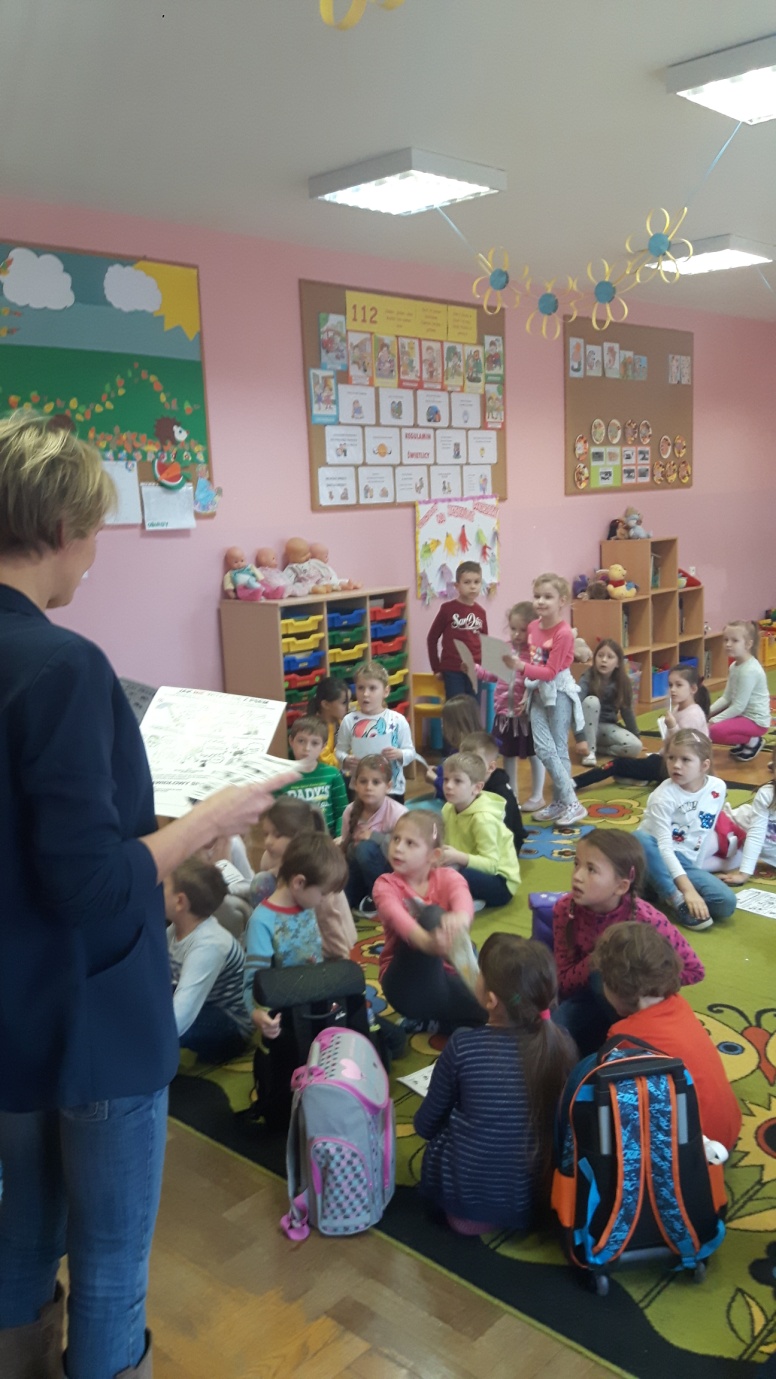 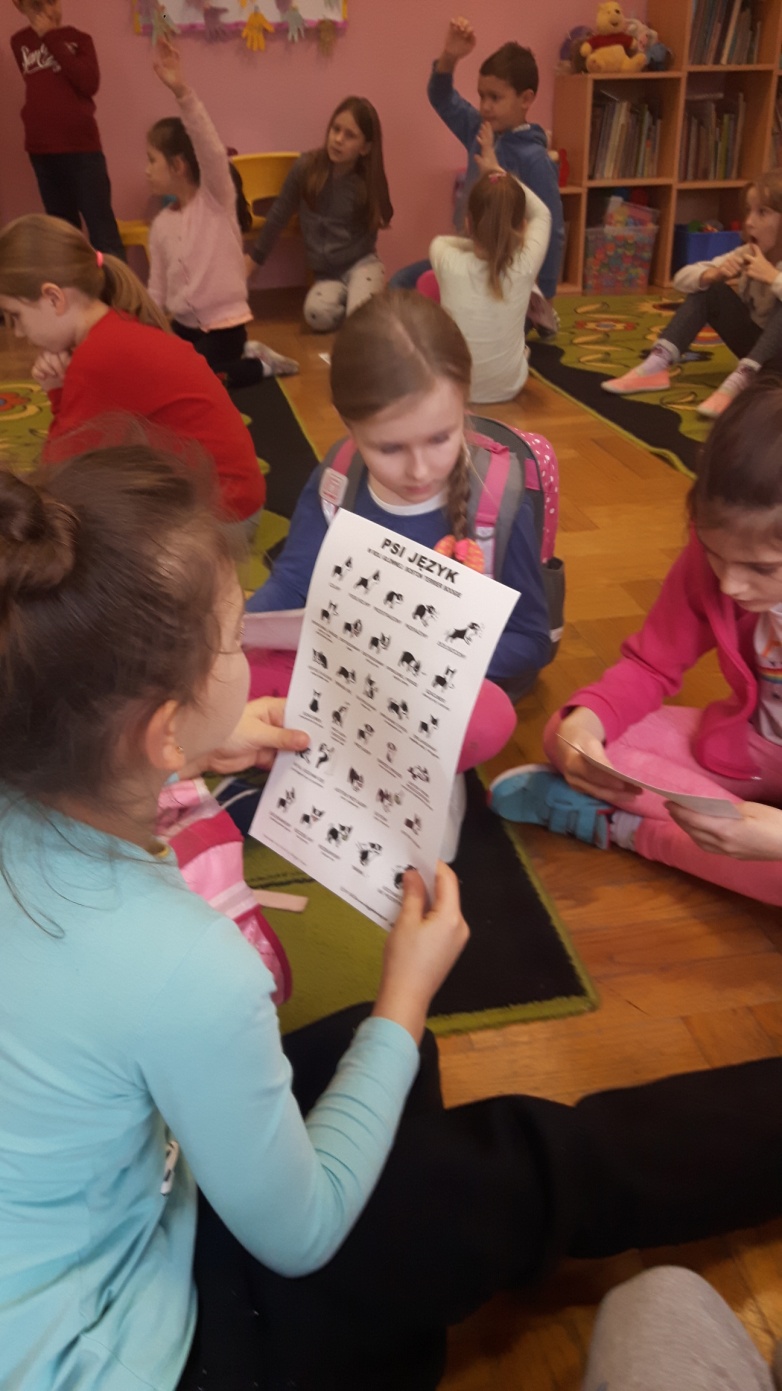 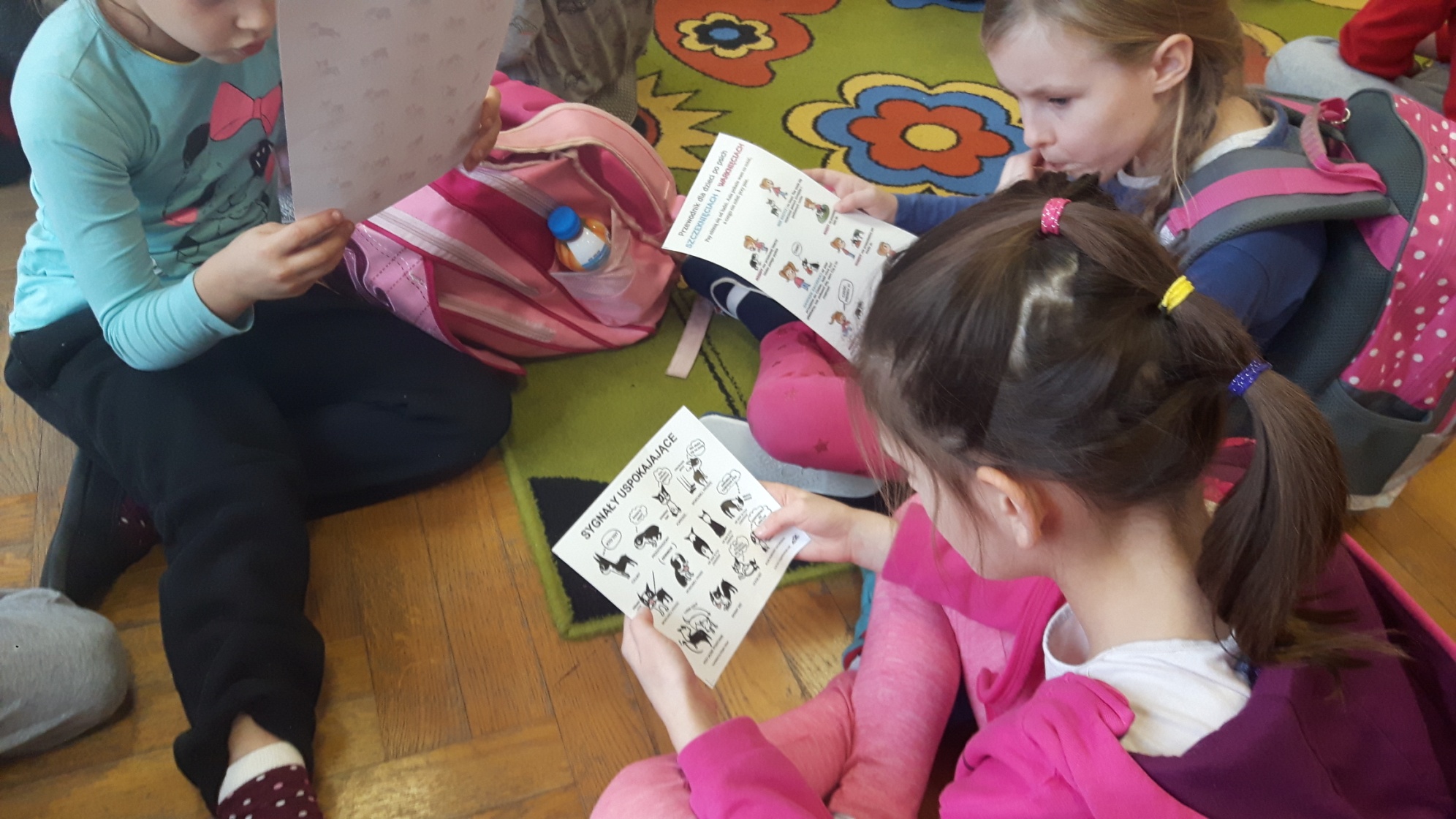 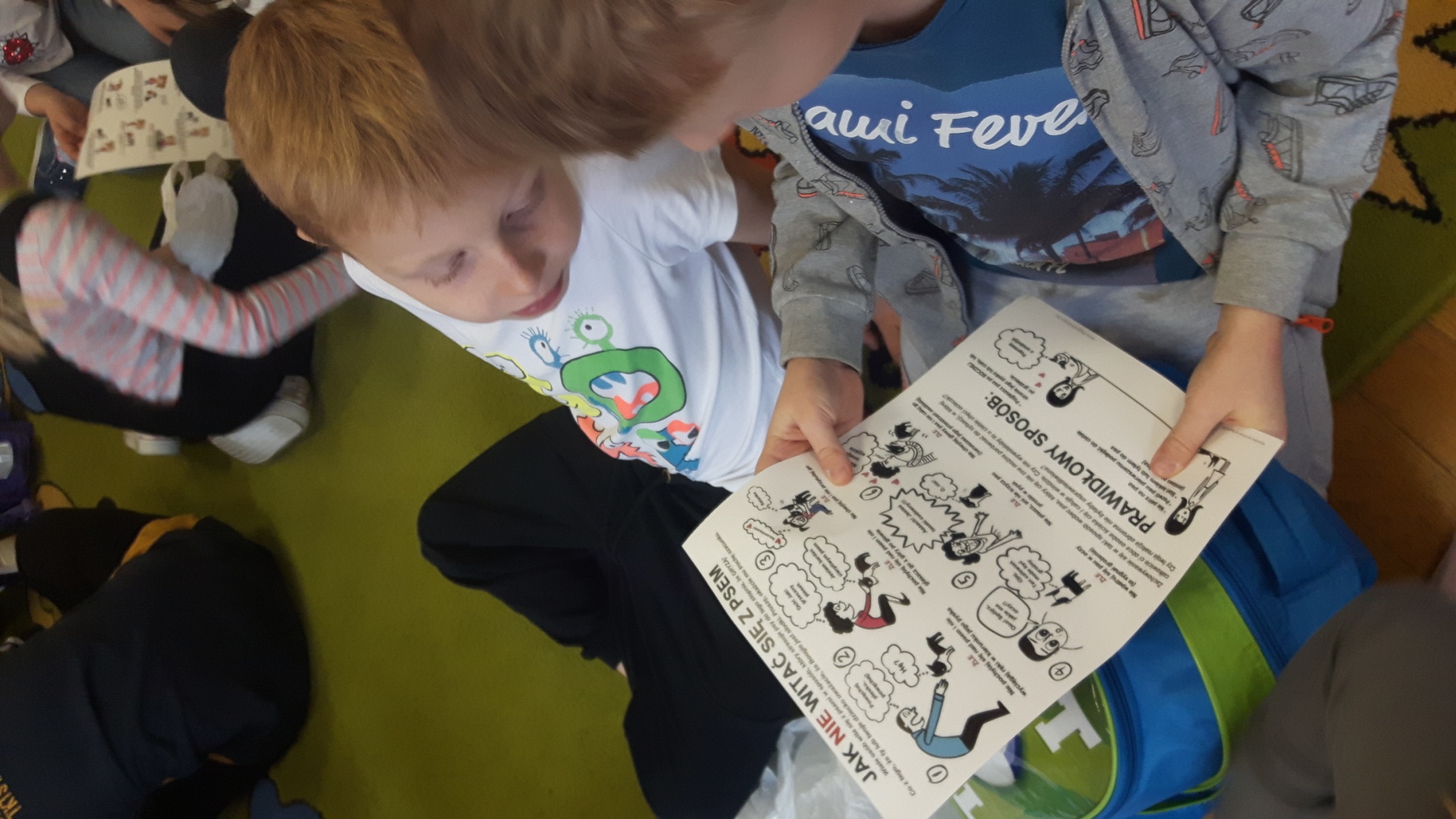 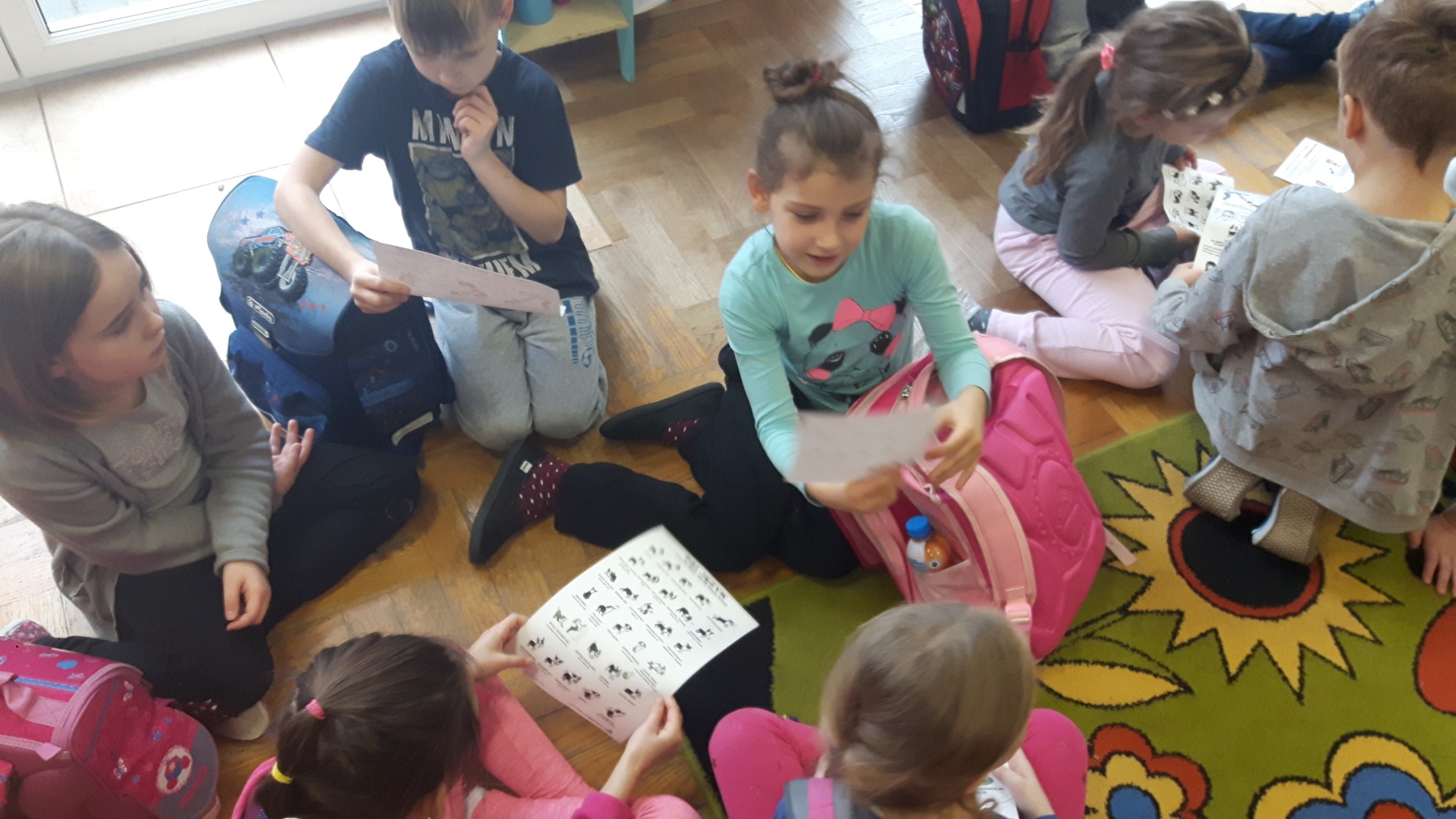 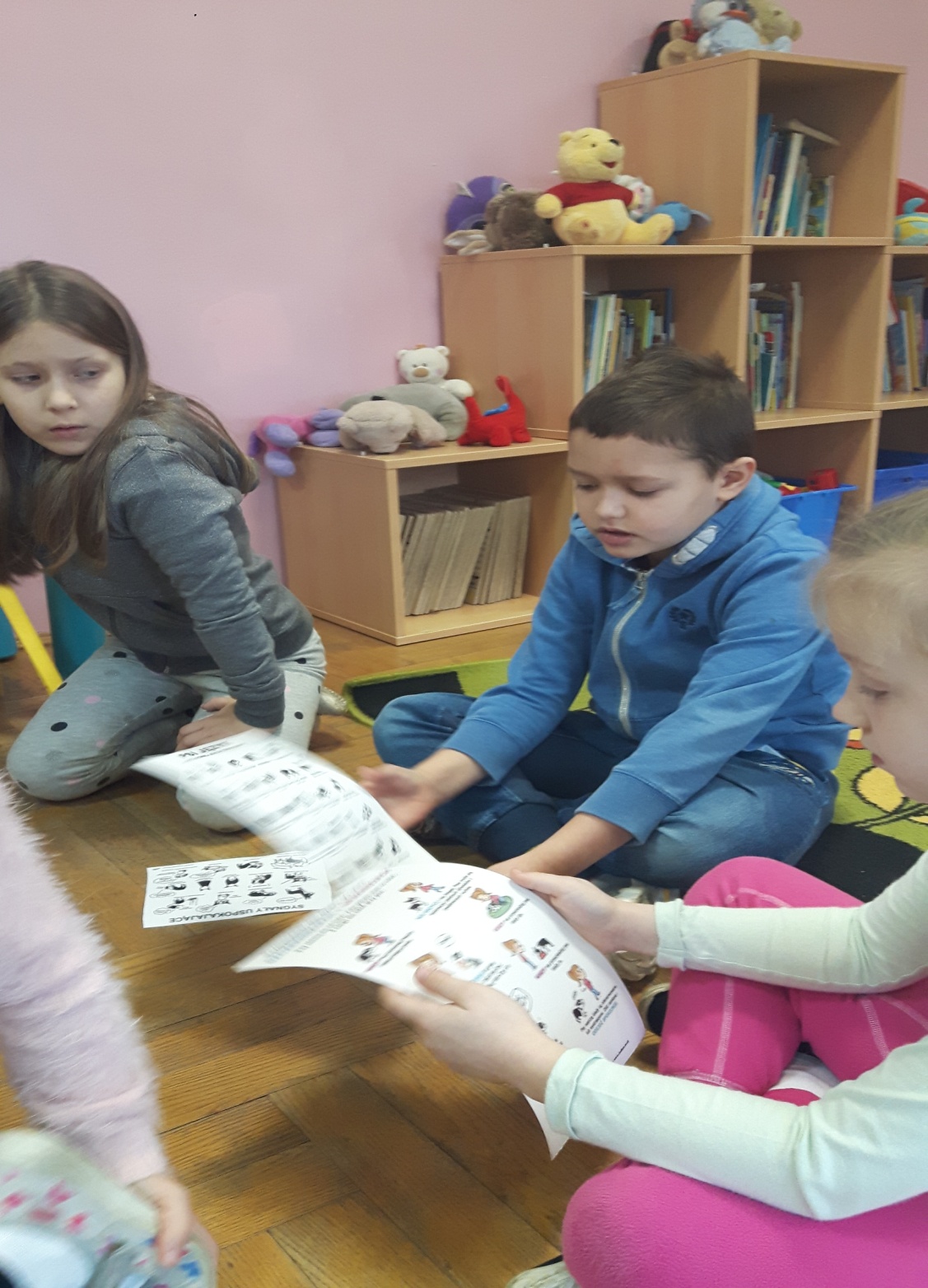 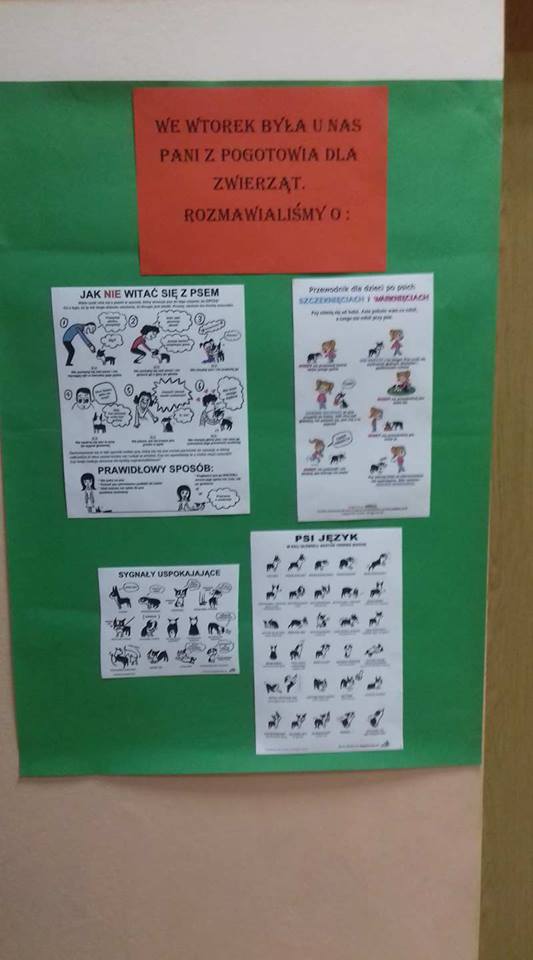 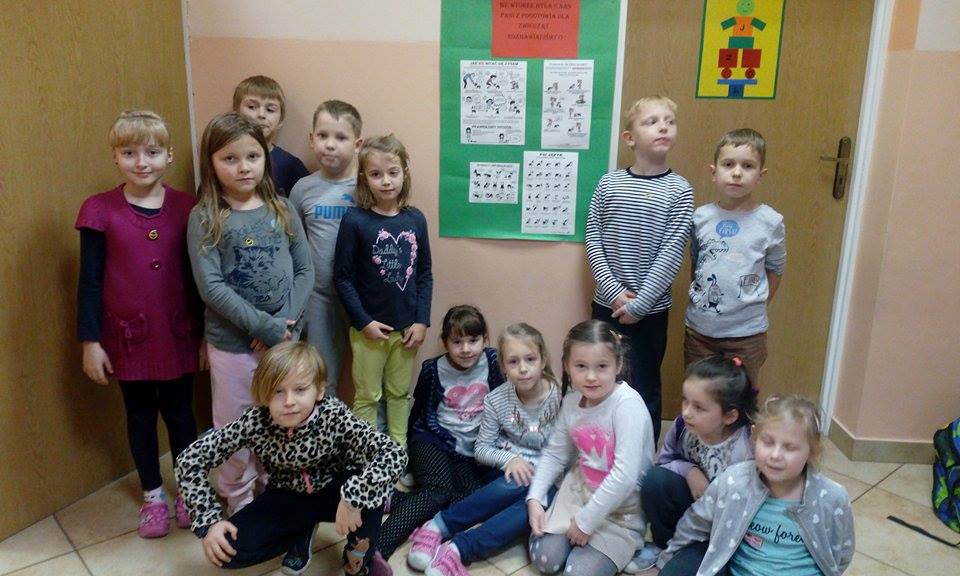 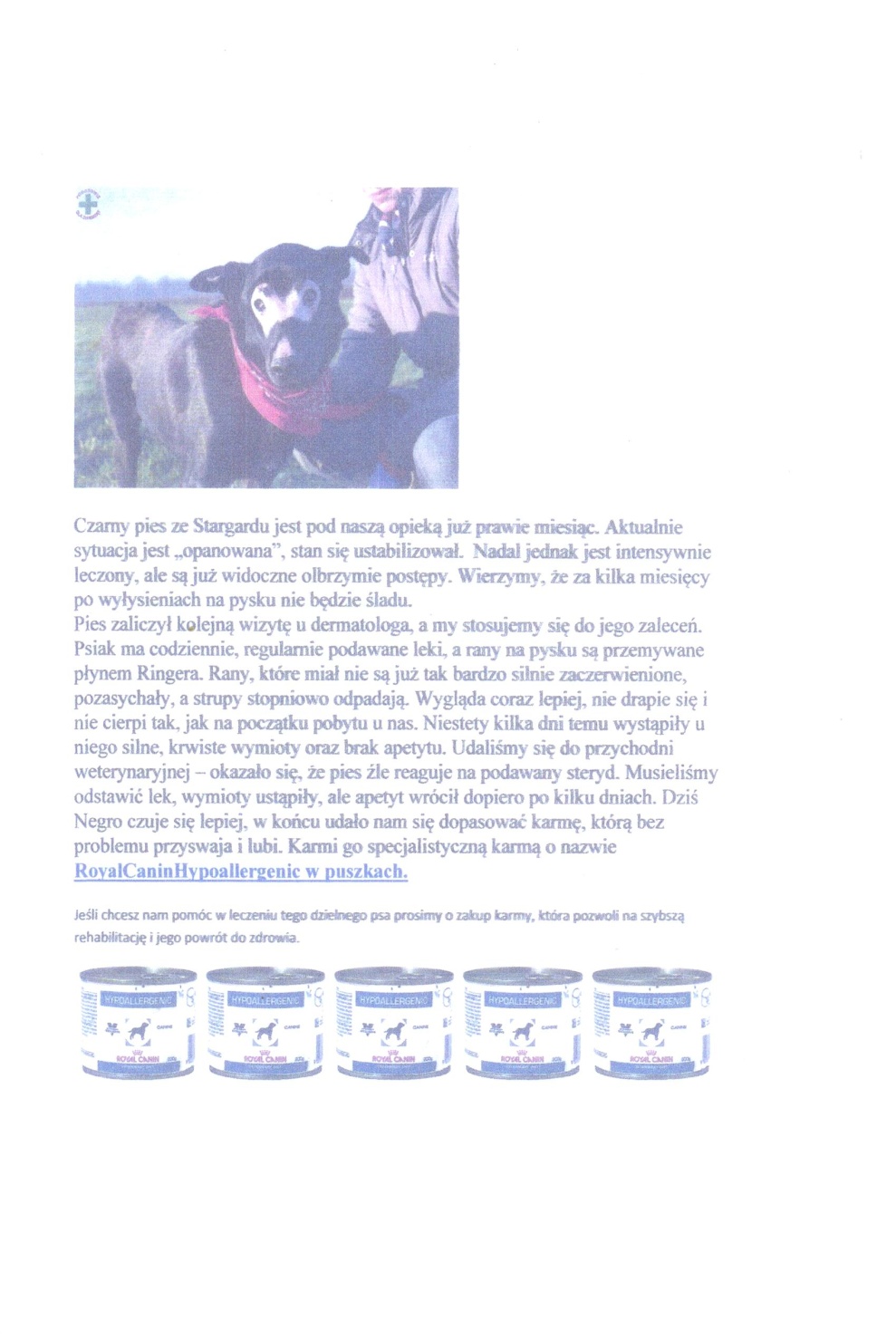 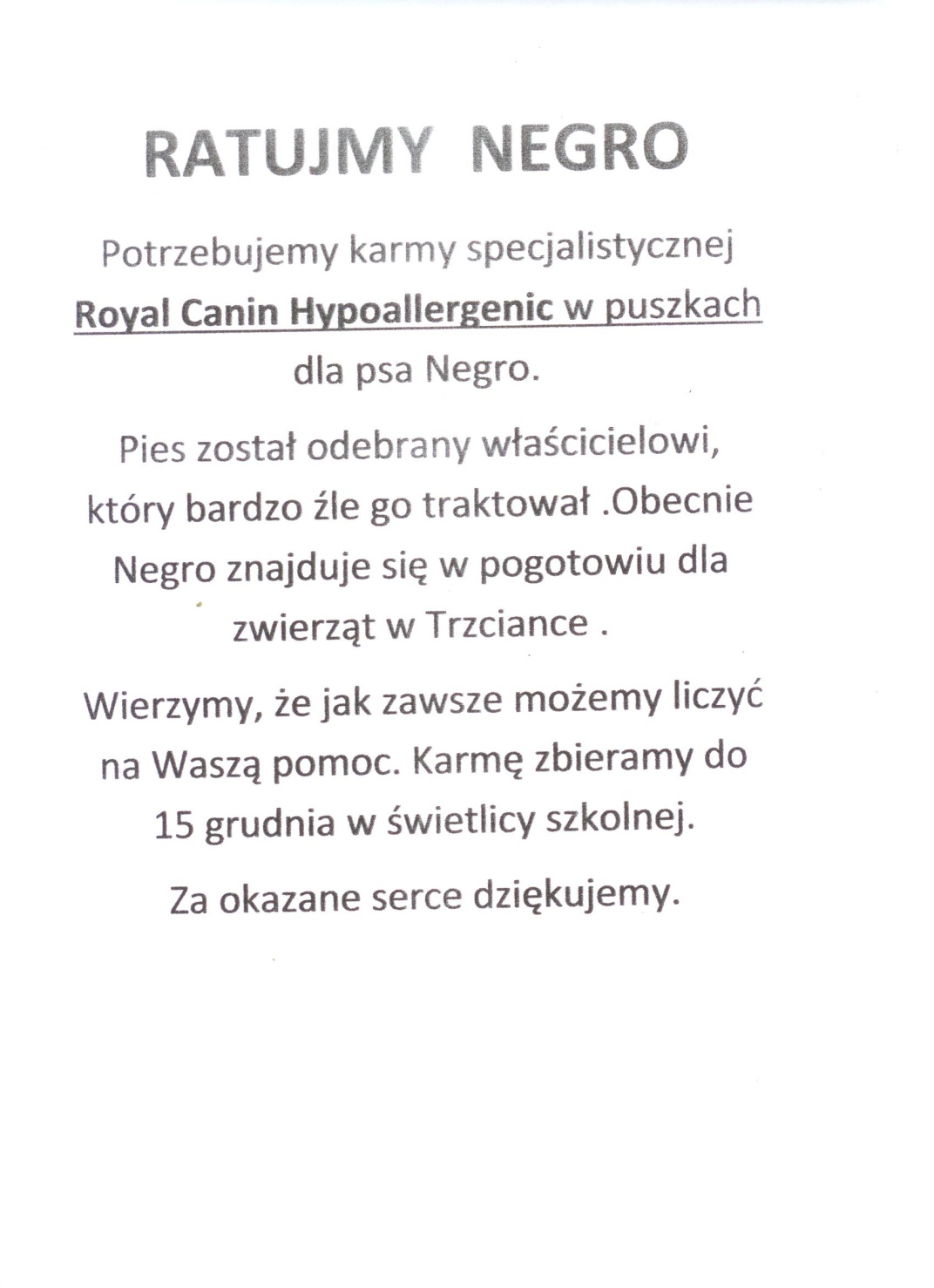